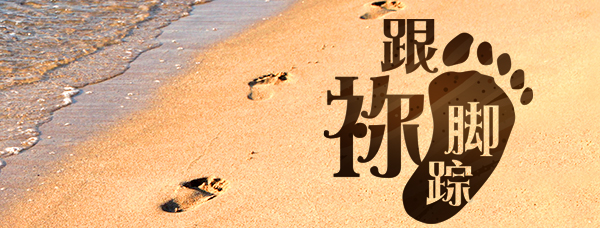 第十三单元：基督的品格
第52讲：慷慨
要义：金句
我凡事给你们作榜样，叫你们知道应当这样劳苦，扶助软弱的人，又当记念主耶稣的话，说：“施比受更为有福。”（徒20:35）
2
精义：撮要
基督的慷慨，是基督徒存款最稳的户口。
3
传播焦点
施比受有福 
“施比受”怎么会“更为有福”？

祂一无所有
4
传播焦点
放下才得着
《放下的秘密》

来支取丰盛
应许好比是神开的本票
5
生活应用
“施比受有福”，这见证本是从主耶稣的应许而来！
6
反思问题
“放手”才有空间取着，不放下没能得到？很反合性的思维？是真的吗？
7
听众回馈
祂一无所有，却让门徒及跟从者支取丰盛。有何“似失反得”的见证与众人分享？
8